The Mongols
The Last Nomadic Challenge
Introduction to the Mongols
The Mongols were a pastoral nomadic people from central Asia
 Smaller populations that relied heavily on animals for food, transportation, and warfare
Organized around families, clans, and/or tribes 
Lived in small villages with kinfolk
Moved based on seasonal changes 
Took their homes with them
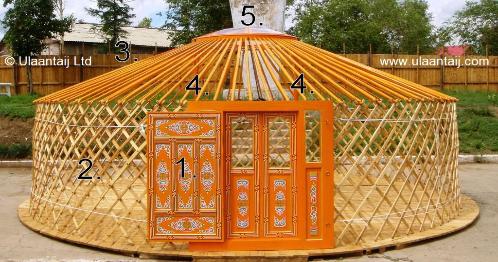 Mongol Women
Pastoralists offered women a higher status in society
Fewer restrictions
Greater role in public life
Involved in productive labor
Mongol women:
Could initiate divorce
Could remarry if widowed
Served as political advisors
active in the military
Pastoralists: Military Interactions
Nomadic states had military advantages
Horseback riding and hunting skills
Entire male population and many females trained in these skills
Used their militaries to extract wealth from larger civilizations  through raiding, trading, and extortion
The Mongol Empire
Largest land-based empire in world history
Stretched from the Pacific coast of Asia to Eastern Europe
Brought the major civilizations of Eurasia (Europe, China, and the Islamic world) into more direct contact 
One major contribution = facilitated worldwide networks of exchange and communication
No real cultural impact
Did not spread any major religion
Did not spread their language or culture
Temujin aka Genghis  (1162-1227)
United and led the Mongols
Capitalized on shifting tribal alliances and betrayals
Mounting string of military victories
Enemies were indecisive
Used his reputation as a leader generous to friends and ruthless to enemies
Incorporated warriors from defeated tribes into his own forces
He will be responsible for expanding the control of the Mongols 
1206 = a Mongol tribal assembly (kurlitai) recognized Temujin as Genghis Khan
Means “universal” or “supreme” ruler
Mongol Expansion
Two major reasons for expansion 
needed a common task or else they would fragment and fall apart
needed external resources with which to reward followers
Conquests continued for about 50 years under Genghis Khan
China was #1 goal
1207- Defeats the Xi Xia and Jurchens Kingdoms
1227- Genghis dies and his empire is split into 4 Khanates ruled by his 3 sons and grandson
Kurlitai convened and elected Ogedei (3rd son) as khan
Continued Expansion to the West
Mongols wanted Russia & Europe 
Golden Horde – subjugating these regions
Led by Batu (grandson of Chinngis)
Invaded most of Russia 
tartars
Major cities destroyed
Saint Sophia Cathedral spared
Mesopotamia & North Africa
Destroys Baghdad in 1258
Murder the Caliph
1260 Mongols stopped by Baibars
Egyptian Mamluks
Christians cooperated to defeat Mongols
Renewed interest in China
Mongols wanted to conquer the Song dynasty in south China
Mongols led by Kublai Khan  
 Established Yuan dynasty & ruled most of China
Capital at Tatu (Beijing)
Yuan era showed bureaucracy at local & regional levels
No civil service exams
Social stratification
Marco Polo
Merchant from Venice, Italy
Extensive travel of Mongol empire 13th century
Served as an administrator to Kublai Khan for 17 years
Utilized Mongolian relay stations and road networks
Kept a diary of everything he encountered and experienced
Primary way in which Europeans learned about the east
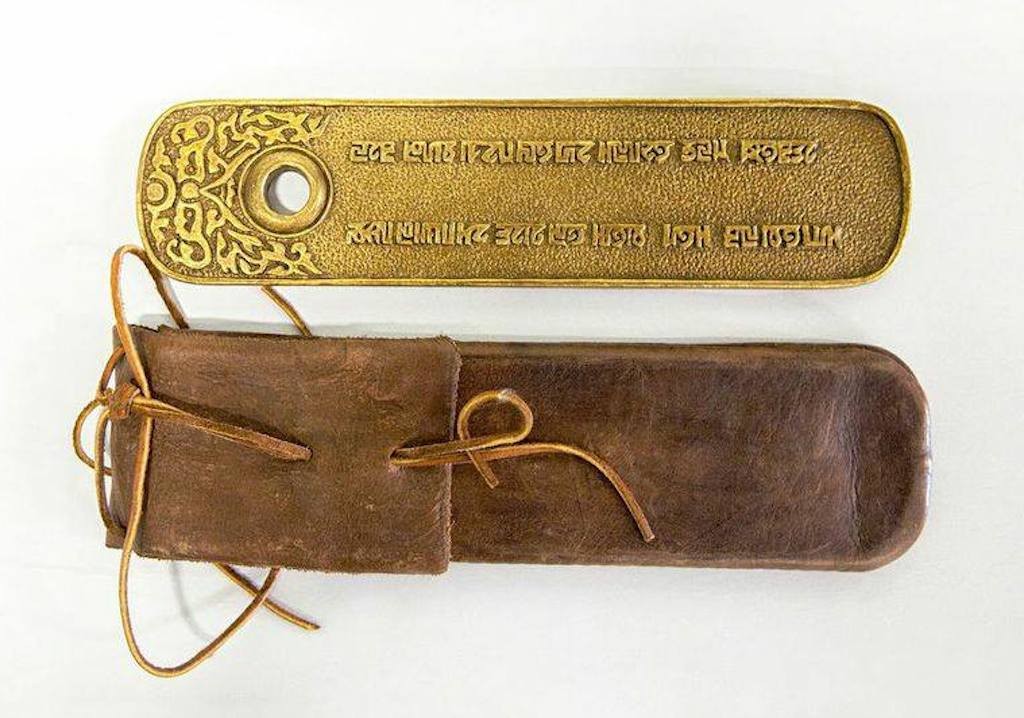 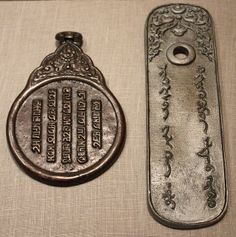 Major defeats
Mongol expansion put in check by a few setbacks, which marked the limits of the empire:
1242 = Withdrawal from Eastern Europe
1260 = Defeat by Egyptian forces in Palestine
1274 & 1281 = Two failed invasions of Japan
Difficulty of moving through the tropical jungles of Southeast Asia
Mongol Economic and Political Policy
Economy
Politics
Wanted to foster trade
Allowed merchants free use of their relay stations
Often offered merchants 10% more than their asking price
Mongols held the highest decision-making posts
Chinese and Muslim officials held many advisory and lower-level positions
Mongol Tolerance
Total religious toleration  as long as religion wasn’t the cause of political opposition
Major religions throughout the Mongol Empire = Buddhism, Christianity, Islam, and Daoism
The Brief Ride of Timur and the Decline of the Mongols
Turkish  nomadic leader
Tamerlane 
1360’s – conquests in Persia, Fertile Crescent, India, & southern Russia
Defeats the Golden Horde
Precipitates the decline of the Mongol Empire and Mongol rule   
Barbaric, build pyramids out of the skulls of people they killed
1405 Timur dies and the empire ends
Also ends the last great steppe nomadic civilization